Буллинг в  школе
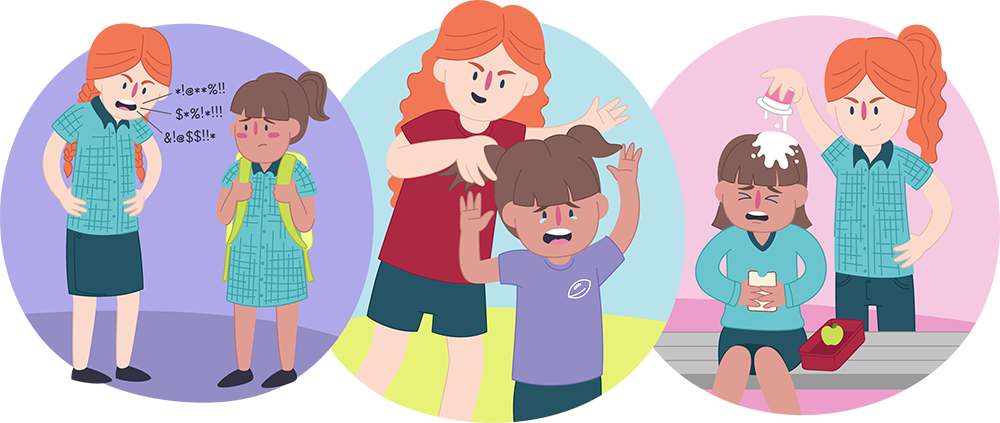 Ларионова Мария Вячеславовна
Педагог-психолог
МБОУ ЦО № 57 г. Твери
Школьный буллинг
Физический школьный буллинг
Психологический школьный буллинг
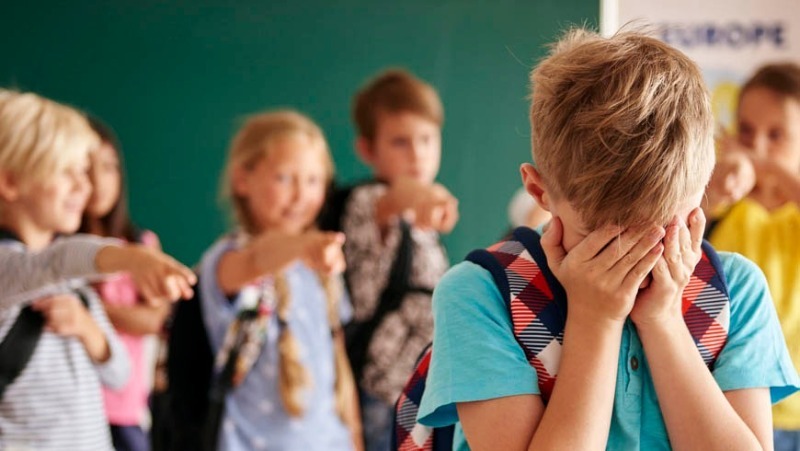 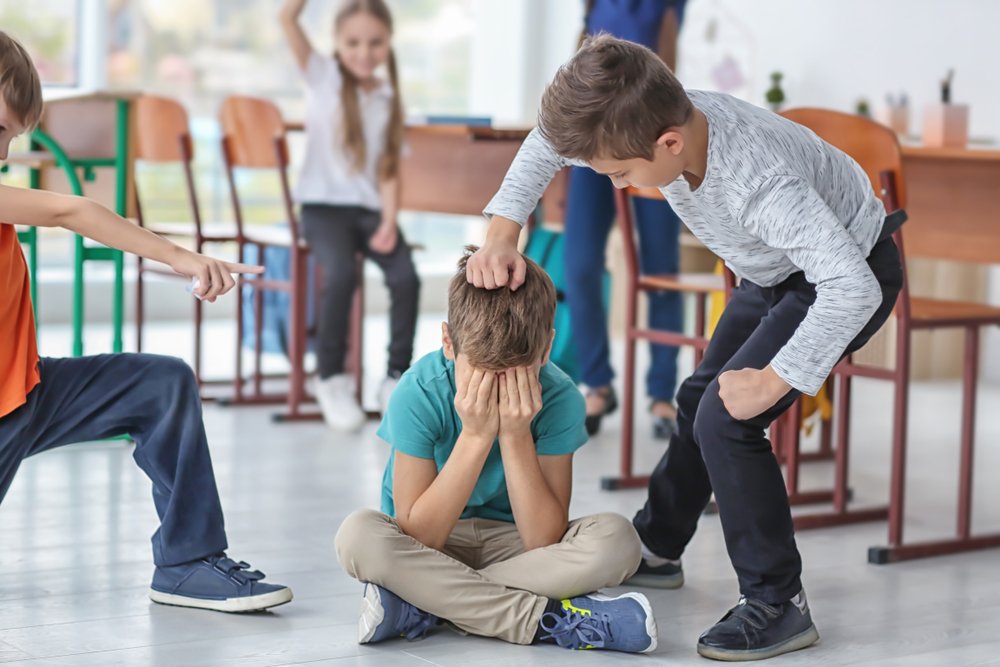 Новая разновидность школьного буллинга- кибербуллинг
Рекомендации для профилактики кибербуллинга, его прекращения или преодоления его последствий.
Не спеши выбрасывать свой негатив в кибер-пространство.
Создавай собственную онлайн-репутацию, не покупайся на иллюзию анонимности. 
Храни подтверждения фактов нападений.
Игнорируй единичный негатив. 
Если ты стал очевидцем кибер-буллинга.
Блокируй агрессоров. 
Не стоит игнорировать агрессивные сообщения.
Участники буллинга
Зачинщики (активные, лидеры). Обычно один-два человека в классе становятся инициаторами травли
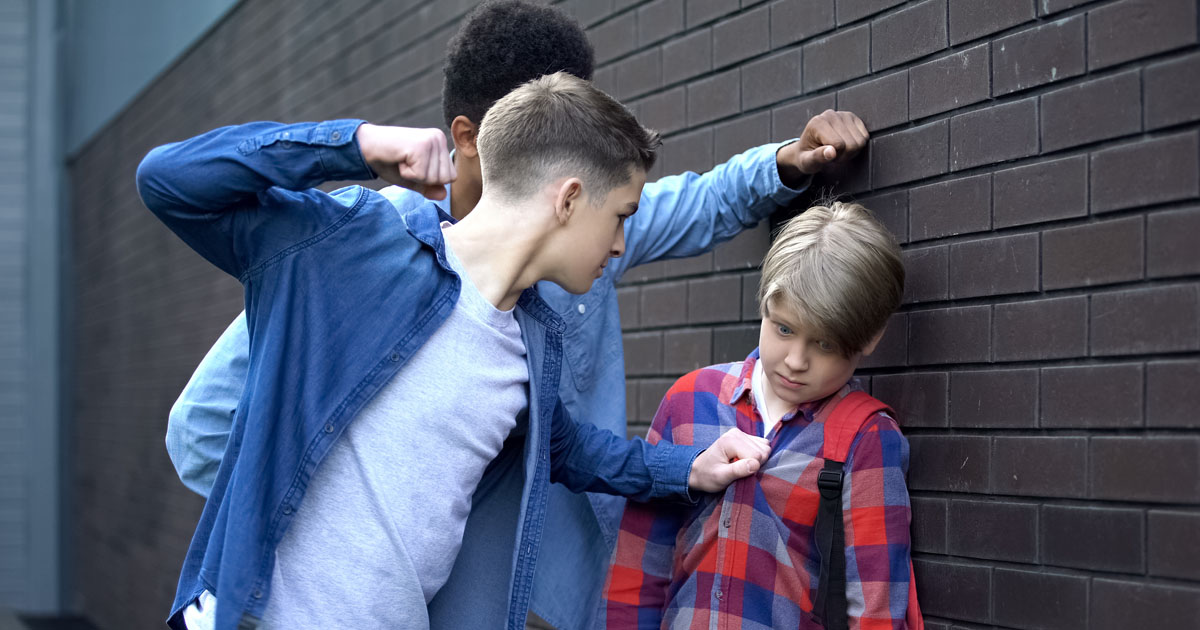 Преследователи
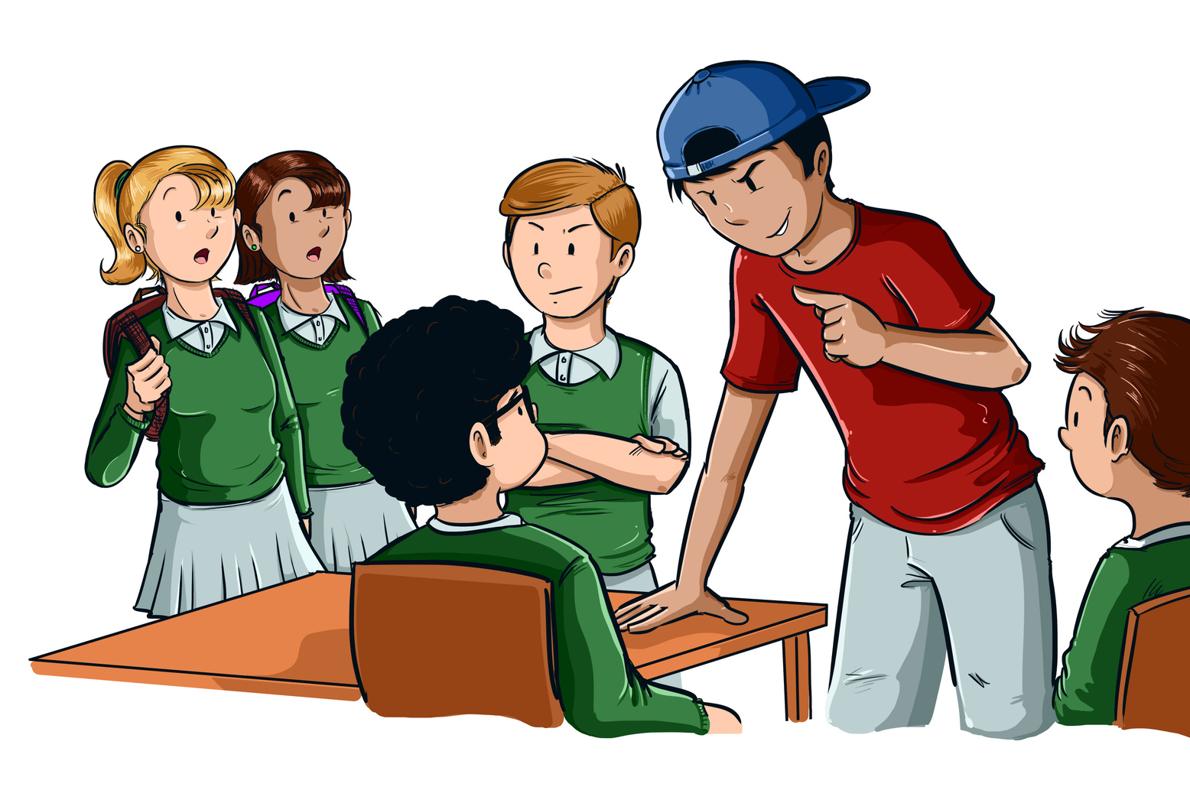 Жертва
«Прилипала»
«Любимчик»
типы отвергаемых детей
Озлобленные
«Шут» или «козел отпущения»
Непопулярные
Наблюдатели
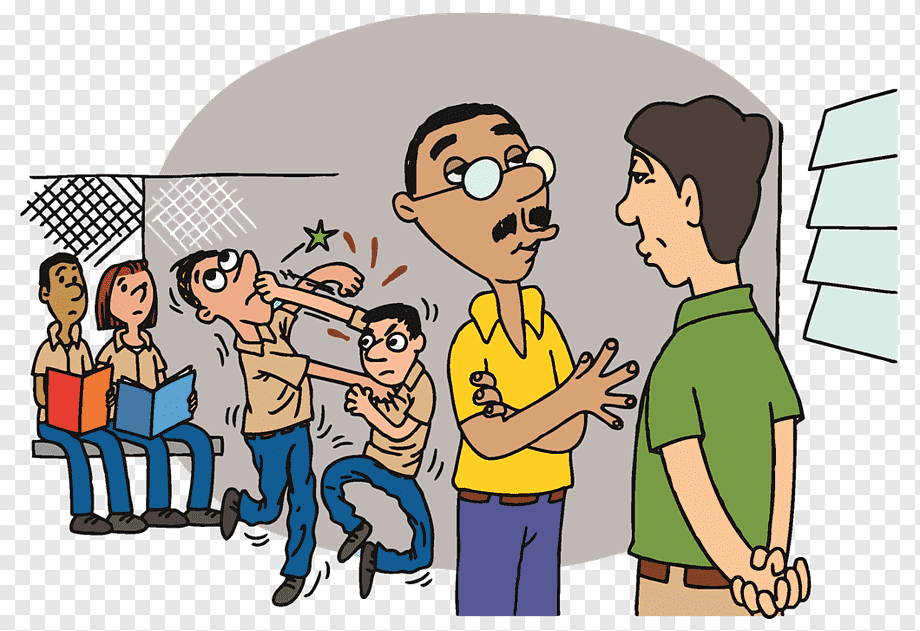 Все зрители, очевидцы буллинга, будь то учащиеся, учителя, или технический персонал, даже если они не вмешиваются и не реагируют, конечно, испытывают большое психологическое давление. Очевидцы буллинга часто испытывают страх в школе, а также чувство, характерное для травматиков – беспомощность перед лицом насилия. Даже если оно направлено не на них непосредственно.
Симптомы, которые  могут свидетельствовать о том, что ребенку плохо в классе, его отвергают.
неохотно идет в школу и очень рад любой возможности не ходить туда;
возвращается из школы подавленным;
часто плачет без очевидной причины;
никогда не упоминает никого из одноклассников;
очень мало говорит о своей школьной жизни;
не знает, кому можно позвонить, чтобы узнать уроки, или вообще отказывается звонить кому-либо;
ни с того ни с сего (как кажется) отказывается идти в школу;
одинок: его никто не приглашает в гости, на дни рожде­ния, и он никого не хочет позвать к себе
Как помочь своему ребёнку, ставшему жертвой школьного буллинга
- прежде всего, понять истинную причину происшедшего с ним;
- убедиться, что ваш ребёнок действительно стал жертвой школьного буллинга;
- сообщить об этом учителю и школьному психологу;
- сообща найти пути выхода из сложившийся ситуации;
- если ребёнок был сильно напуган и потрясён случившимся, не отправлять его на следующий день в школу;
- при сильно пережитом стрессе попытаться перевести ребёнка в другой класс или даже в другую школу;
- в случае развития посттравматического стрессового синдрома немедленно обратиться к специалистам;
- ни в коем случае не игнорировать случившееся с ребёнком и не пускать всё на самотёк.
- успокоить и поддержать ребенка словами: «Хорошо, что ты мне сказал. Ты правильно сделал»; «Я тебе верю»; «Ты в этом не виноват»; «Ты не один попал в такую ситуацию, это случается и с другими детьми; «Мне жаль, что с тобой это случилось».
.
Все в наших руках!